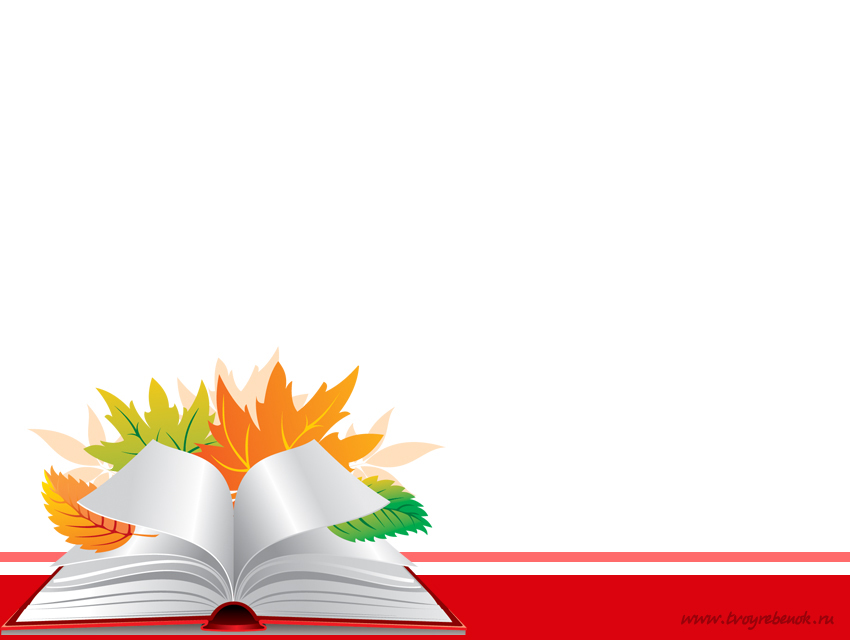 Комплексно – целевая программа работы школы на 2015-2016 учебный год в рамках работы пилотной площадки по введению  ФГОС ОООприказ № 550 от 12 марта 2012 года Департамента образования и науки Костромской области
Три качества — обширные знания, привычка мыслить и благородство чувств — необходимы для того, чтобы человек был образованным в полном смысле слова. 

Чернышевский Н.Г.
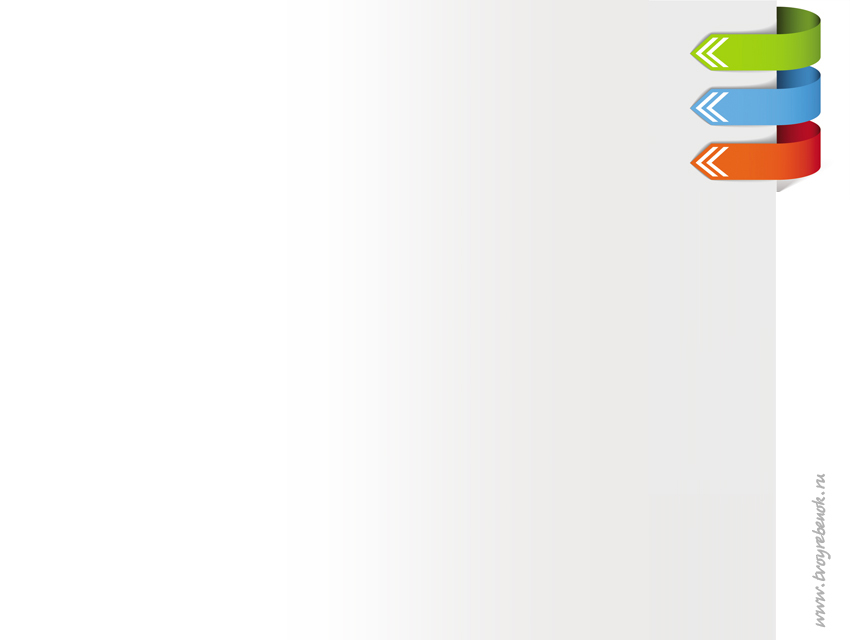 План работы школы на 2015-2016 учебный год
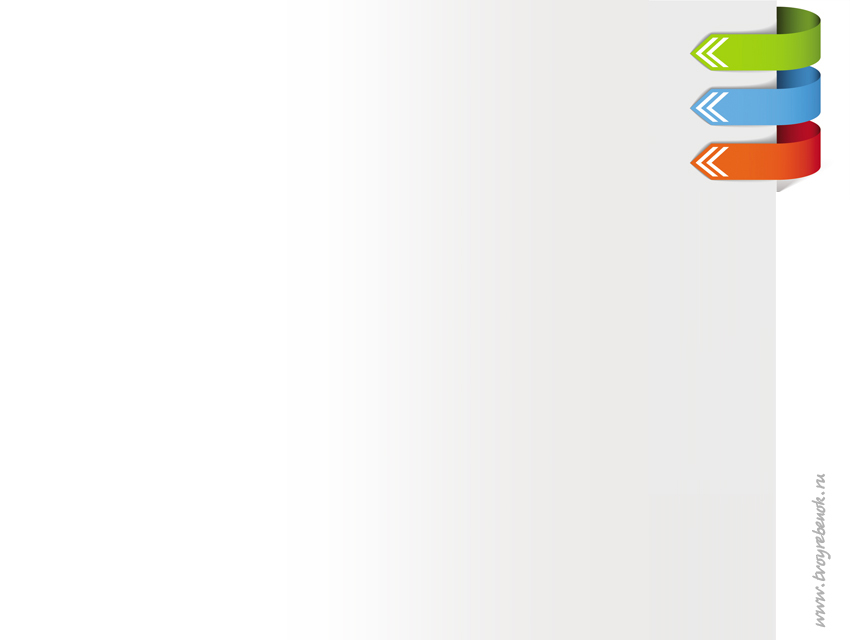 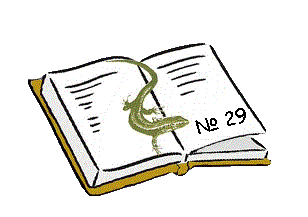 Цель Программы развития: создание модели, обеспечивающей стабильное  качество образования, развитие индивидуальных способностей и личностных качеств обучающихся в соответствии с потребностями социально-экономического развития общества. 

Цель комплексно-целевой программы работы школы на 2015-2016 учебный год: развитие системы управления качеством образования.
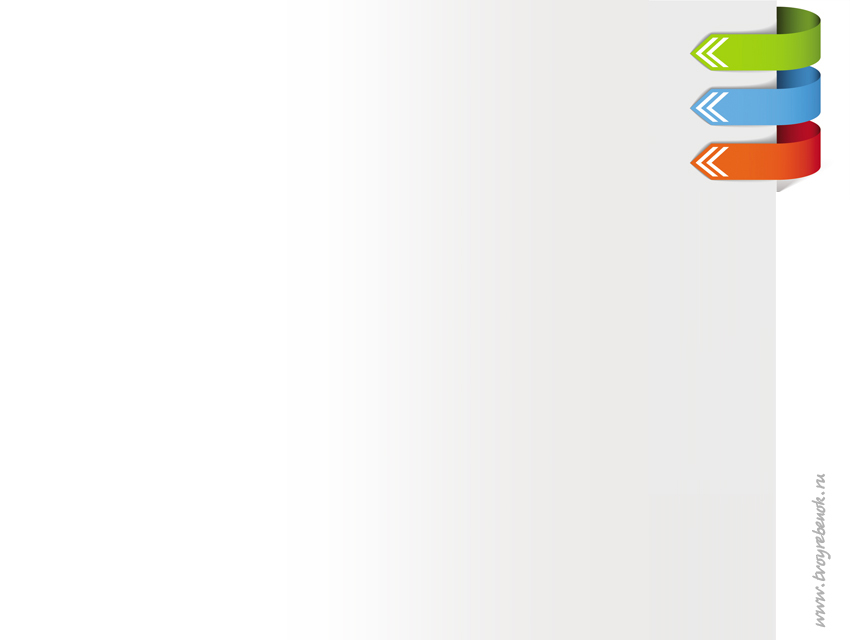 Основные направления комплексно – целевой программы:
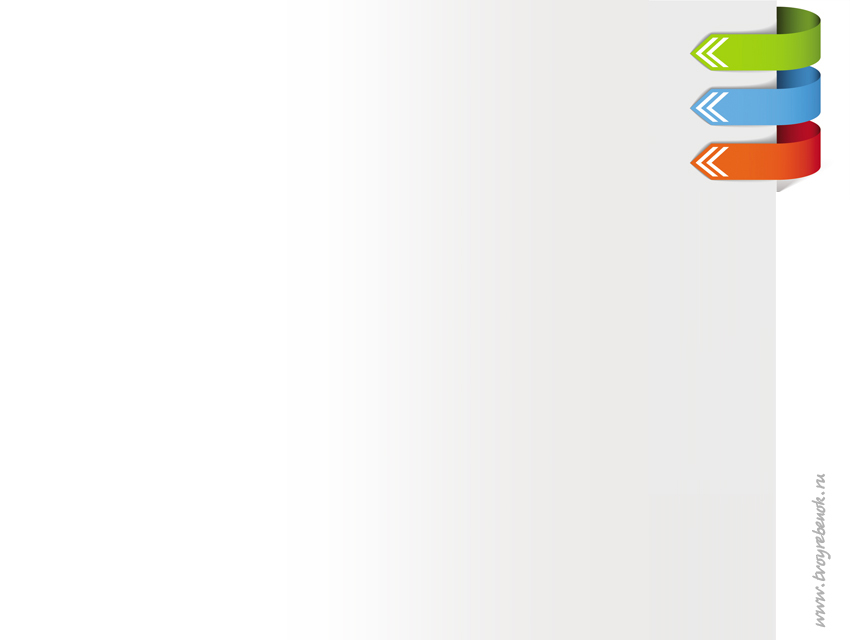 Ресурсы КЦП работы школы
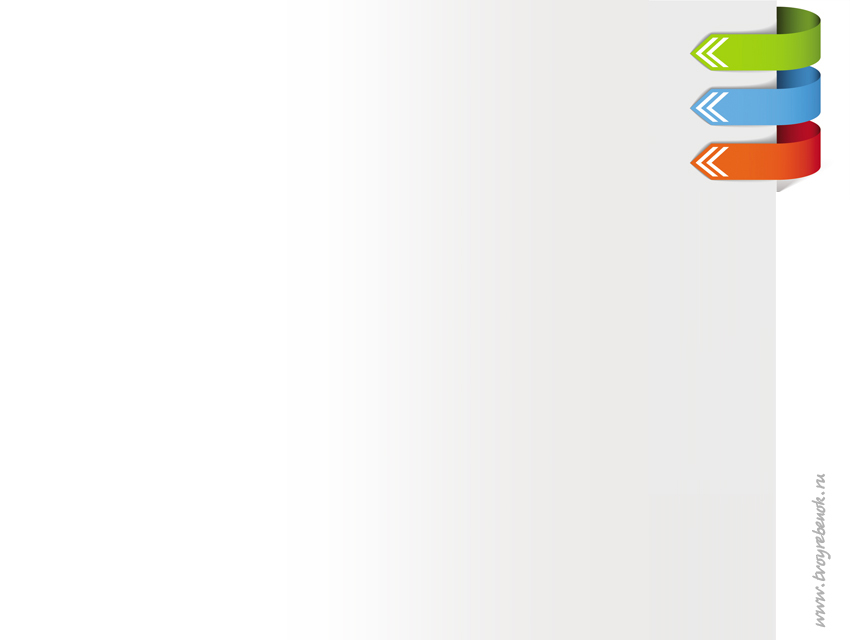 Мероприятия КЦП работы школы
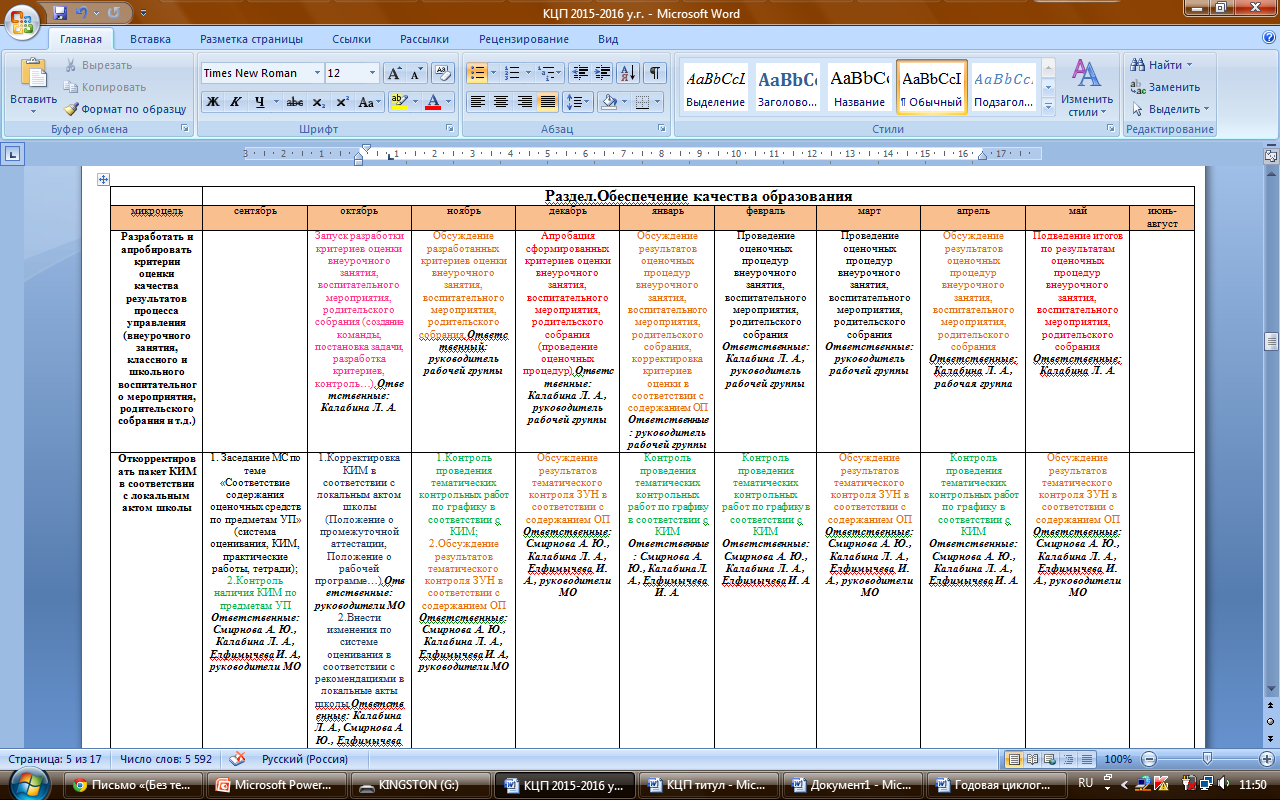 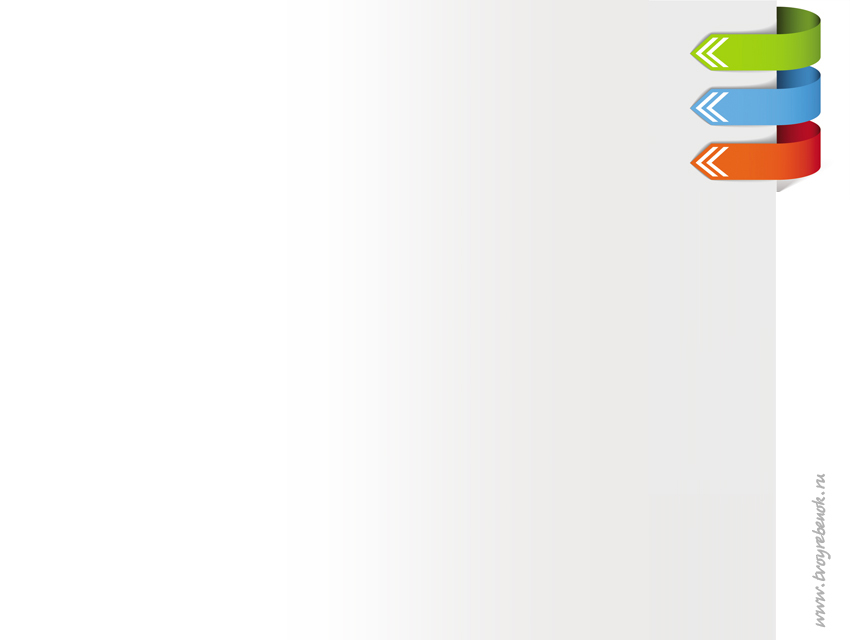 Раздел: Обеспечение качества образования
Микроцель:Откорректировать пакет КИМ в соответствии с локальным актом школы
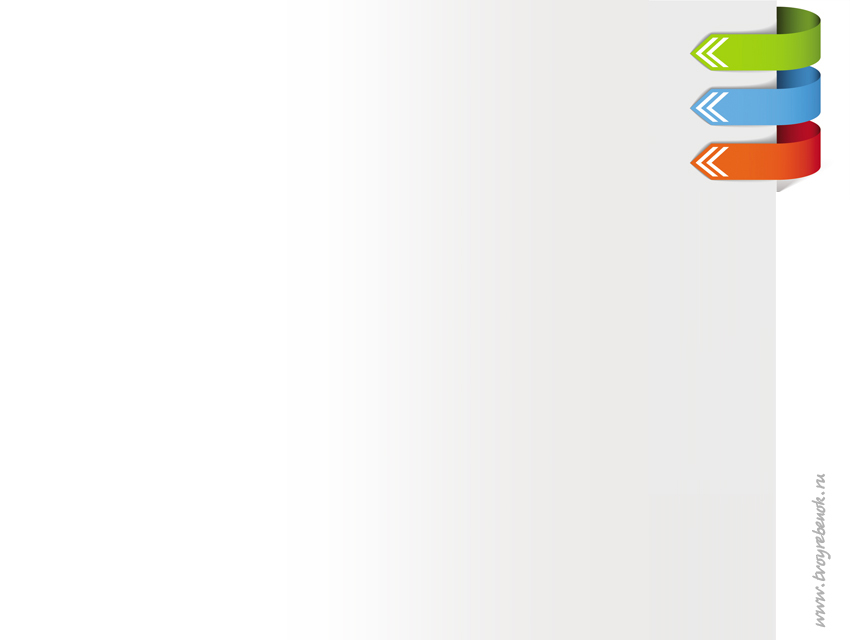 Развитие системы образования
Внедрение ФГОС ООО (Приведение должностных инструкций работников образовательного учреждения в соответствие с требованиями ФГОС общего образования, Мониторинг обеспеченности материально-техническими ресурсами Мониторинг сформированности УУД обучающихся по результатам учебного года);
Гражданско-патриотическое воспитание (Разработка воспитательных программ класса в соответствии с ФГОС , Образовательное мероприятие к 70-летию начала Нюрнбергского процесса (20 ноября)…);
Выявление, сопровождение и поддержка одаренных (талантливых) детей (Создание индивидуальных образовательных маршрутов сопровождения высокомотивированных, одаренных детей…);
Профориентация обучающихся (развитие Педкласса, Разработка плана профориентационной работы с обучающимися на учебный год …)
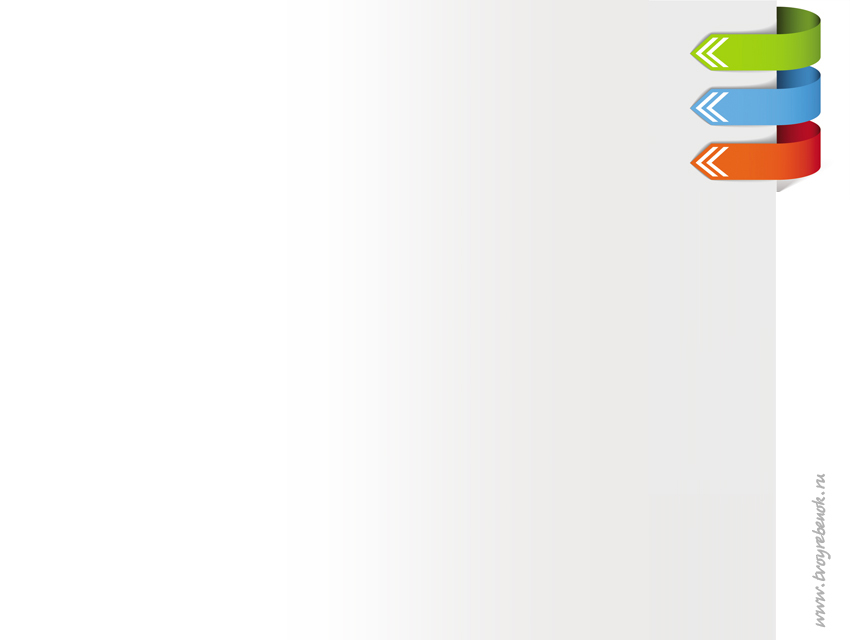 Спасибо за внимание!